Distributed control and monitoring tools at LU-20 and HILAC complexes.
Elkin Vladimir

Joint Institute for Nuclear Research 
VBLHEP
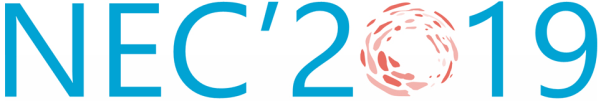 Injection complex
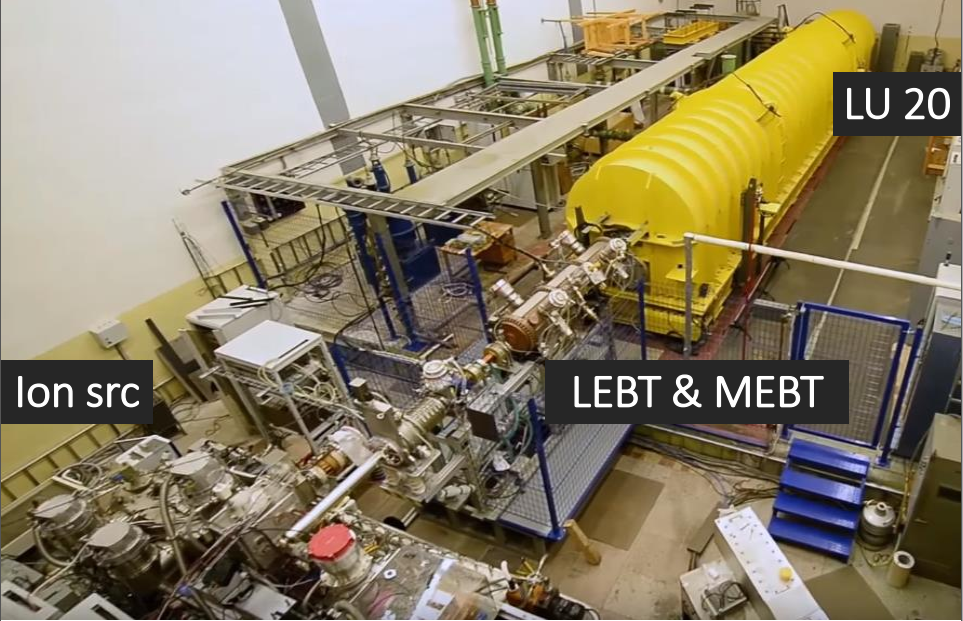 HILAC
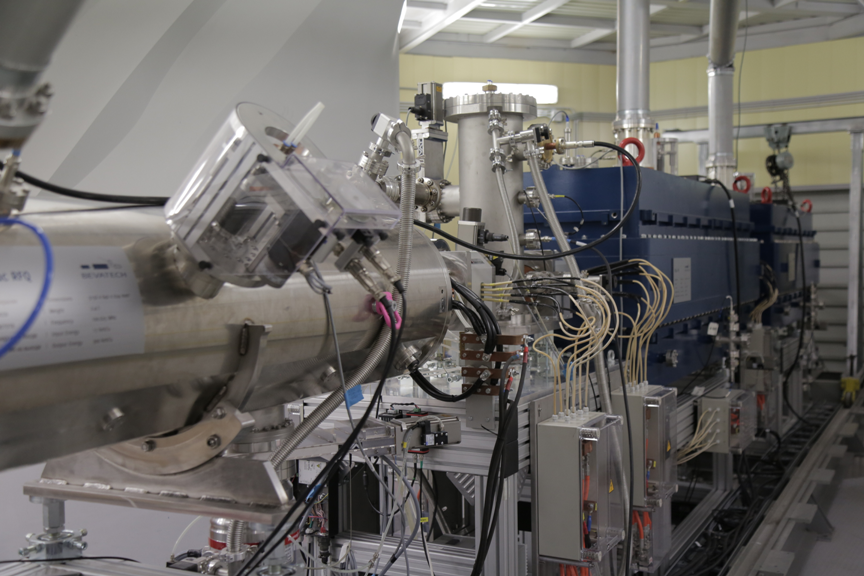 LU 20
2
NEC 2019
Server equipment
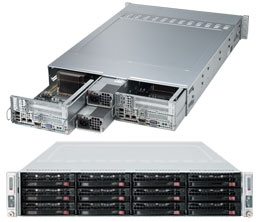 SuperServer 6028TR-D72R
Two hot-pluggable systems (nodes) in a 2U form factor.
Includes:
CPU Intel® Xeon E5-2640v4 2.40GHz,25M,8.00GT/s 10-Cores 
Memory modules DDR4-2400MHz 8GB (8pcs) 
HDD SAS 3,5" Seagate Enterprise 600GB (8pcs)
2-port controller Ethernet 1GbE
2-port controller Ethernet 10GbE
3
NEC 2019
Control System layout
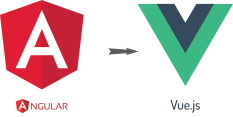 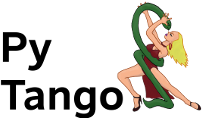 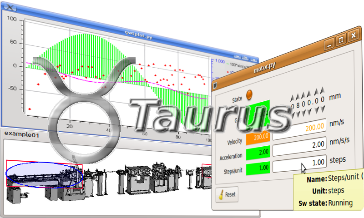 Web Application
Desktop Application
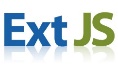 Client
layer
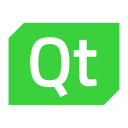 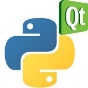 WebSocket
TANGO 
protocol
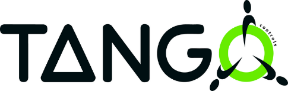 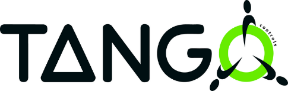 REST (HTTP)
Service
layer
CS services
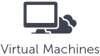 Tango DB
Archiving
Storage
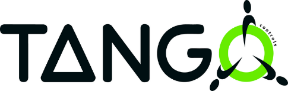 MODBUS, TCP/IP SOCKET … etc
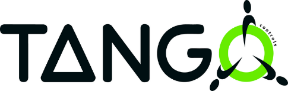 Equipment
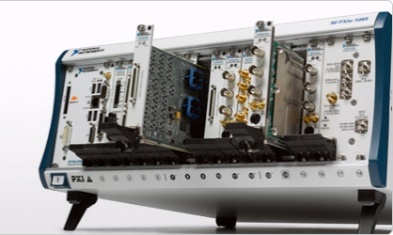 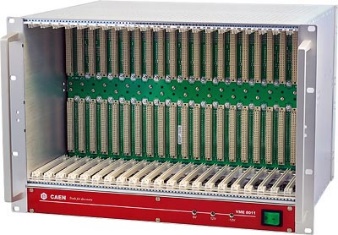 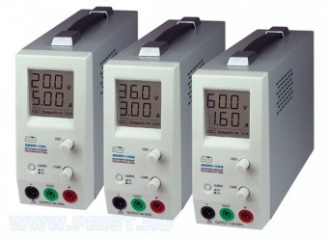 PXI, VME
PS …
4
NEC 2019
The TANGO Device Server
A Tango device server is the process where the Tango class(es) are running.
A Tango device server
Tango device class A
Tango device class B
Device
sr/v-ip/1
Device
sr/v-ip/2
Device
id4/mot/1
Device
id4/mot/1
Device
id4/mot/3
5
NEC 2019
TANGO devices
Client
Client
TANGO Software Bus
Macro device: e.g. Accelerator
sub devices: e.g. powersupplies
sub devices: e.g. ADC, modbus…
6
NEC 2019
TANGO devices
Each Tango device is a CORBA object
Each Tango device supports the same network interface
What do we have in this interface ?
7
NEC 2019
Commands & Attributes
On the network a Tango device mainly has
Command(s): Used to implement “action” on a device (switching ON a power supply)
Attribute(s): Used for physical values (a motor position, a temperature, a spectrum, an matrix)
Clients ask Tango devices to execute a command or read/write one of its attributes
A Tango device also has a state and a status which are available using command(s) or as attribute(s)
8
NEC 2019
POGO. Device Server Code Generator
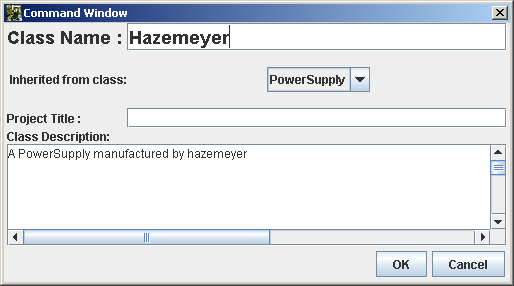 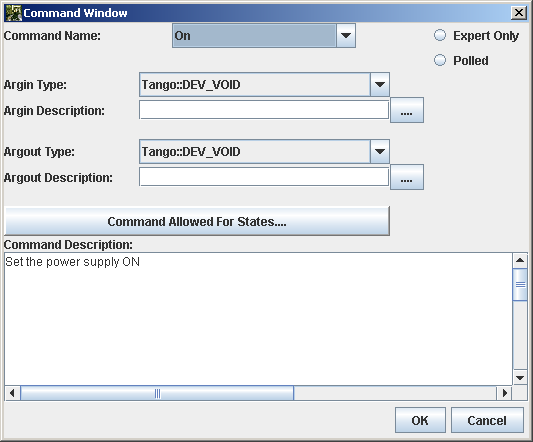 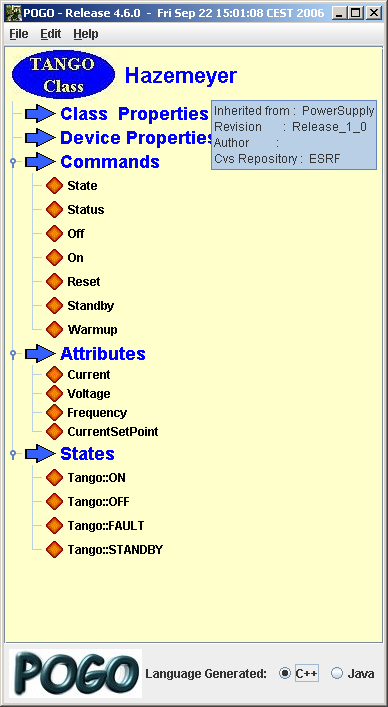 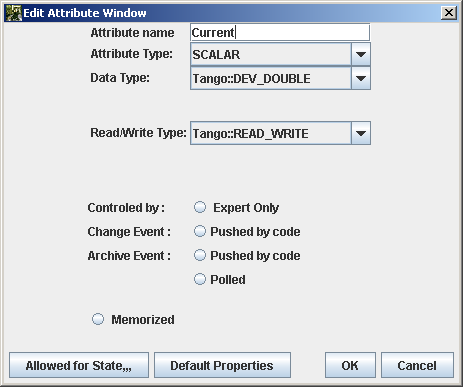 9
NEC 2019
POGO. Device Server Code Generator
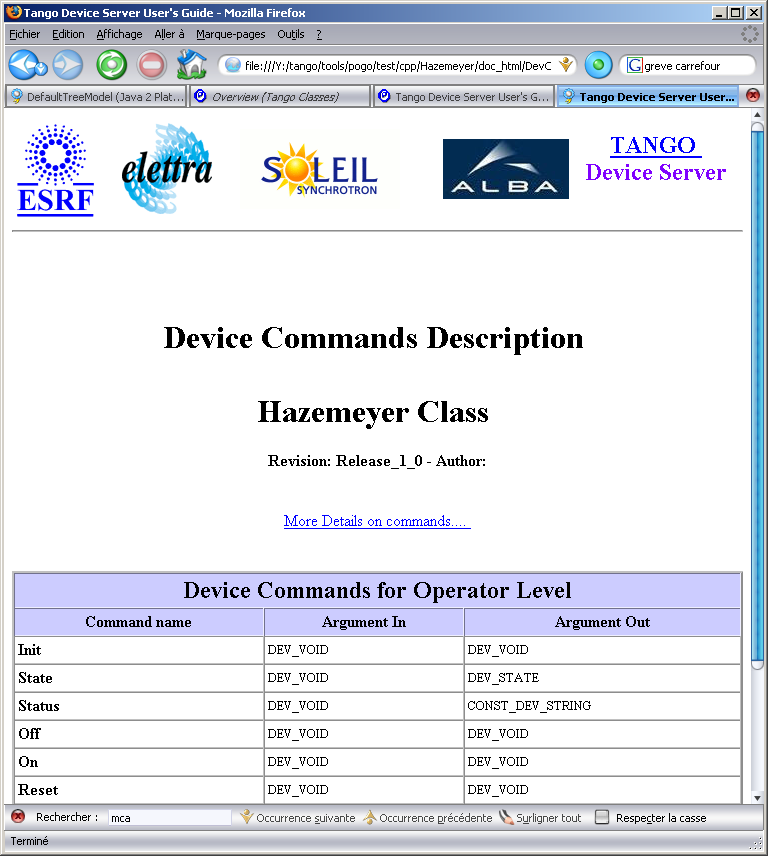 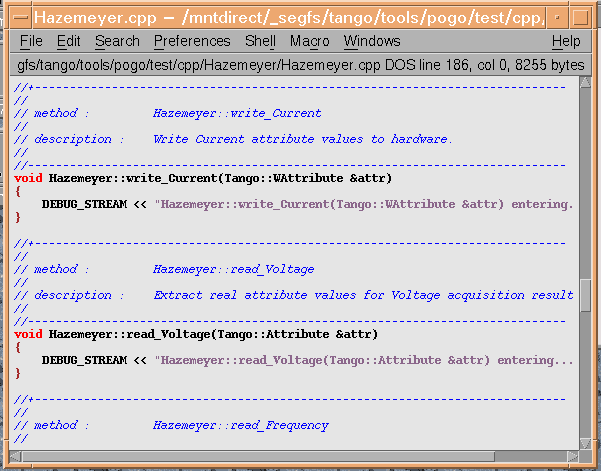 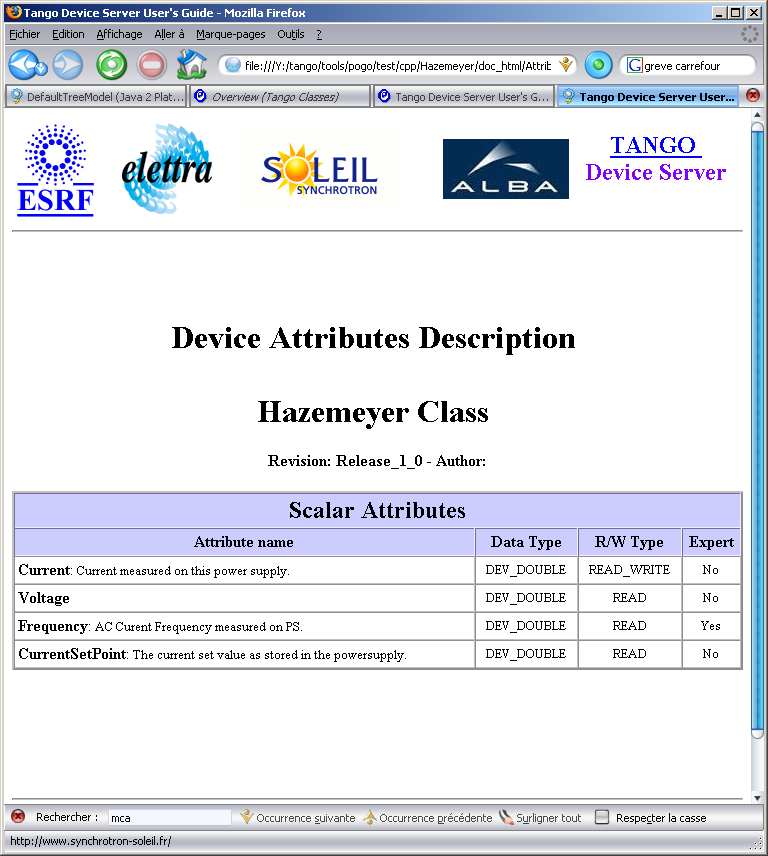 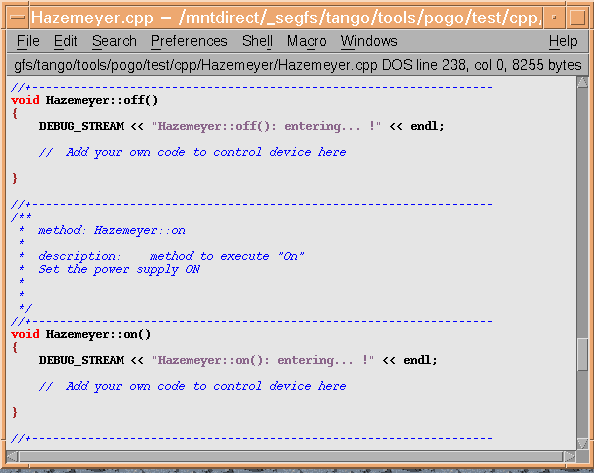 10
NEC 2019
Control System. Client layer. TANGO apps.
TANGO control system has several software suites for client-level.
Sardana (open source SCADA using python) 
Jddd (Java editor for control system panels)
QTango (c++ and python)
Taurus (python)
Labview (client API)
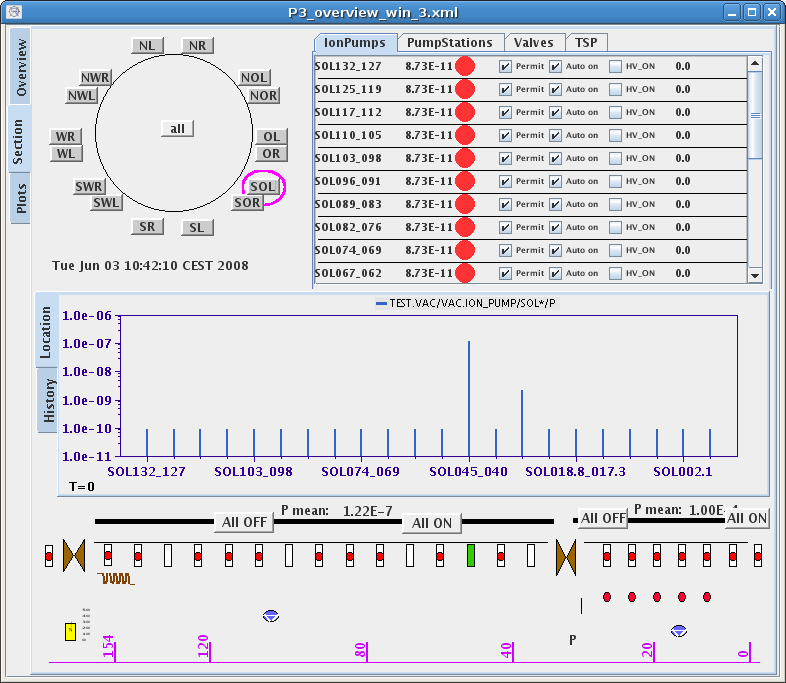 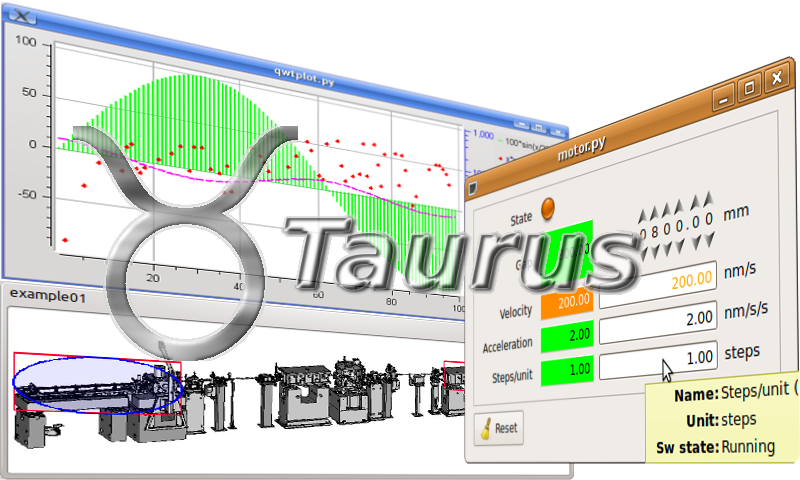 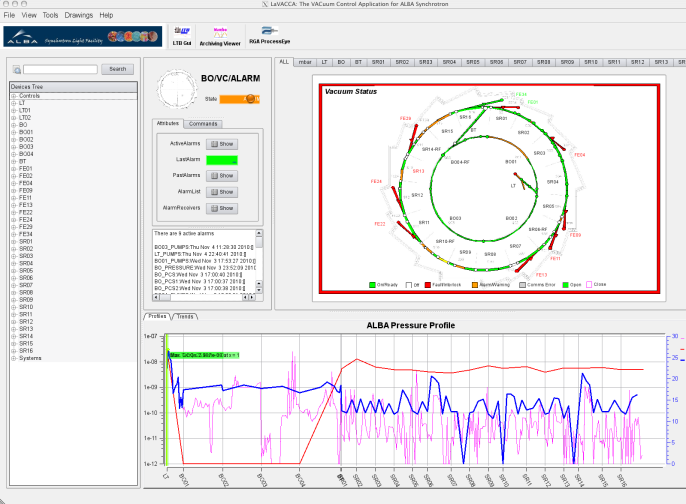 11
NEC 2019
Control System. Client Layer. Web applications
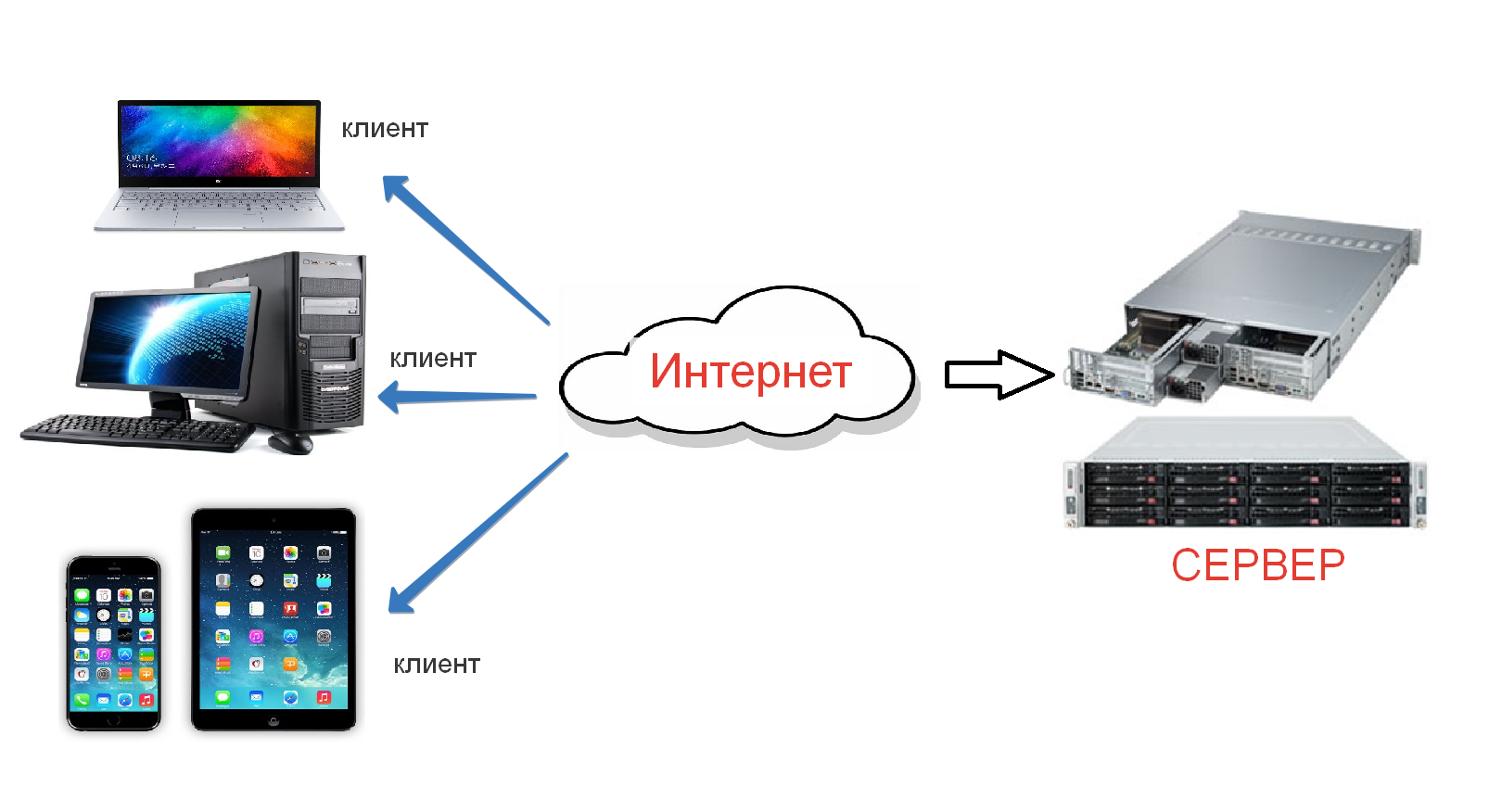 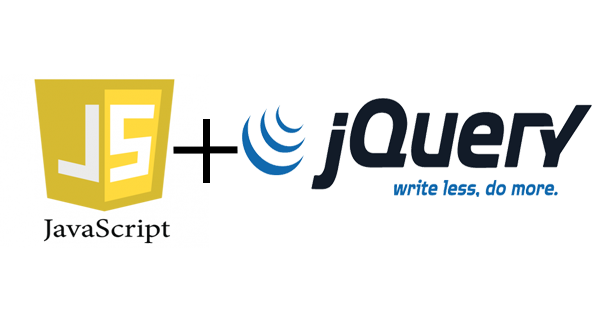 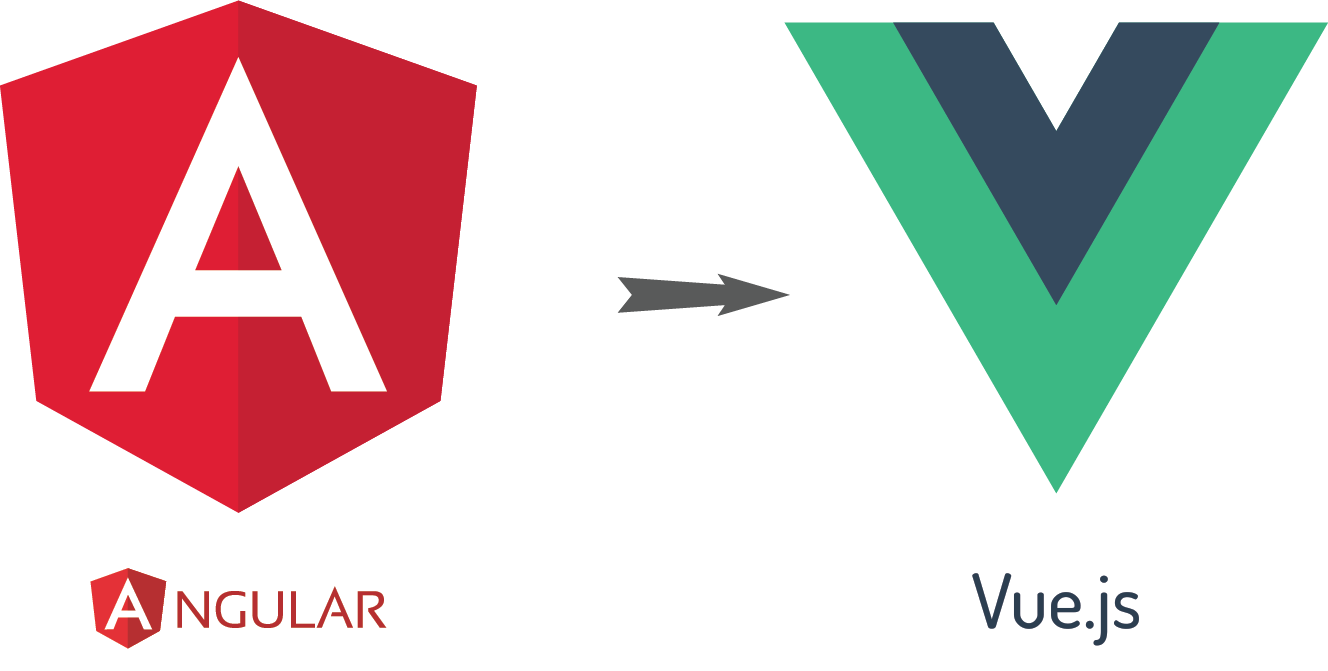 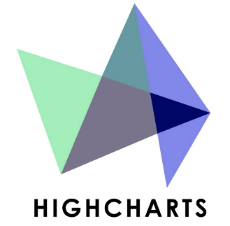 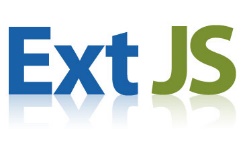 12
NEC 2019
Client-Server communication
This TANGO modules are used for communications between TANGO devices and Web applications

RestDS - to provide access to TANGO control system units through http(s) requests (Ajax) (The developer - Sedykh G.)

WebSocketDS - to provide access to TANGO control system units through WebSocket. Its main advantage is the use of full duplex communication. (The developer - Elkin V.)
These modules are cross-platform generic Tango device-servers, developed in C++ withBoost library. It includes built-in web servers. No additional software is needed. The clientweb pages could be developed in html with any JavaScript framework
13
NEC 2019
Web-Client
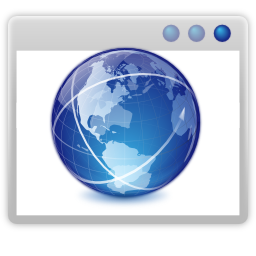 RestDS
HTTP providing half-duplex communication
One connection - One request – One response
http://host:port/tango/rest/rc4/devices/thermo/shoulder/1/attributes/T56/value
JSON response if successful
RestDS
{
  “name”: “T56”,
  “quality”: “VALID”,  
  “timestamp”: 1473348563,
  “value”: 273.12,
}
Host:port
Threads number
Authentication
Security (SSL)
Or error code in case of failure
400 – Bad Request 		           403 – Forbidden 
401 – Unauthorized			404 – Not Found
14
NEC 2019
Web-Client
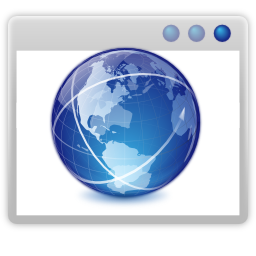 WebSocketDS
WS providing full-duplex communication
 One connection - Unlimited requests – Data from server without requests
ws://host:porte
JSON data from events
WebSocketDS
JSON data from events
Command or other request
Host:port
Authentication
Security (SSL)
Command response
ETC…
Or error code in case of failure
400 – Bad Request 		           403 – Forbidden 
401 – Unauthorized			404 – Not Found
15
NEC 2019
Beam profile measurement module
A  client for managing and monitoring  injection profiles is a great example of the effectiveness of using WebSocketDS.
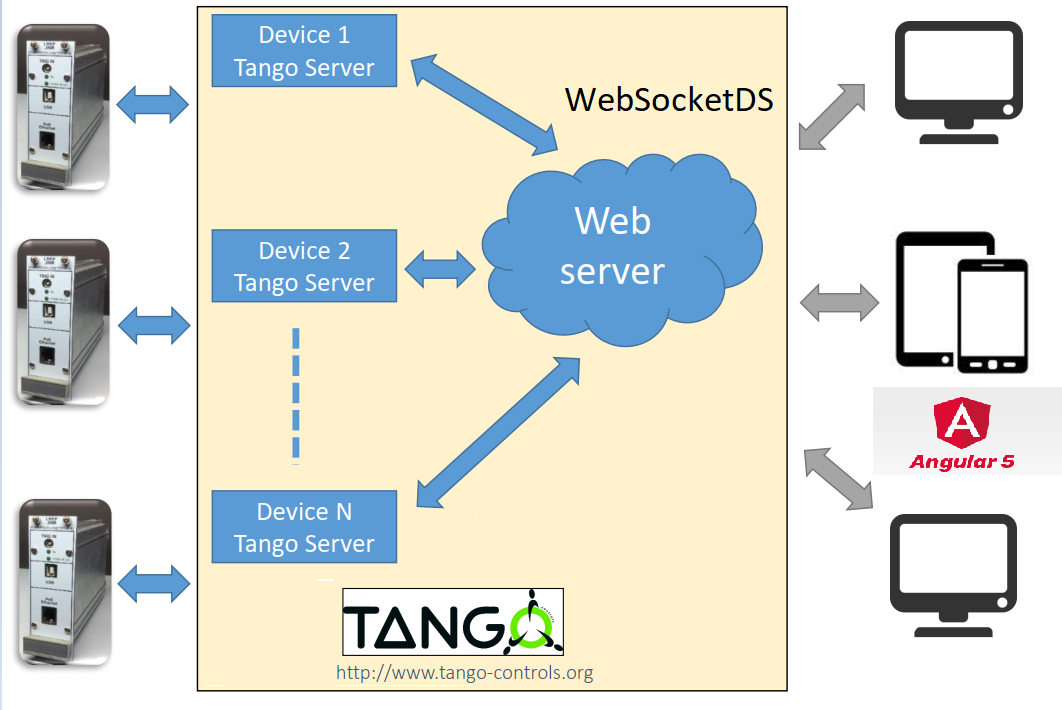 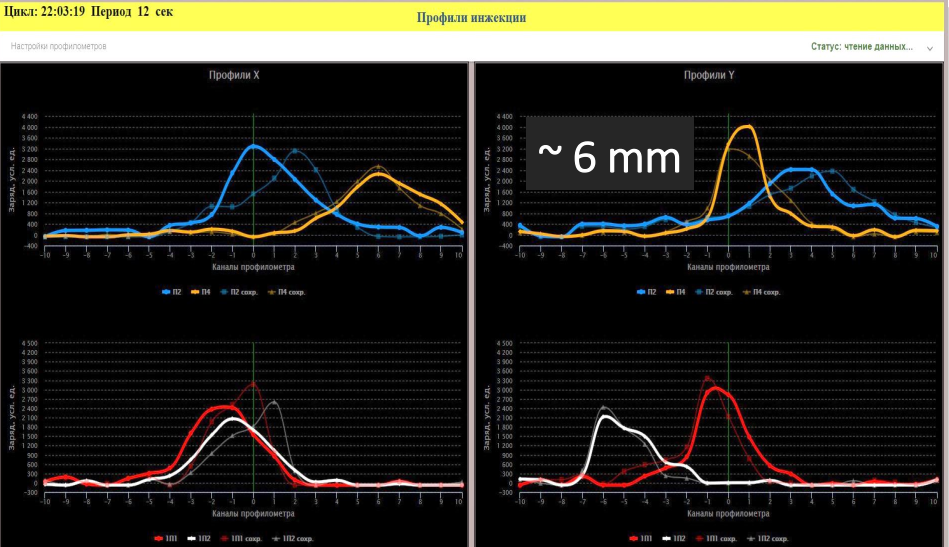 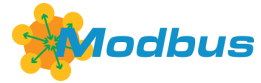 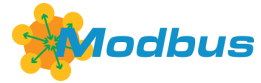 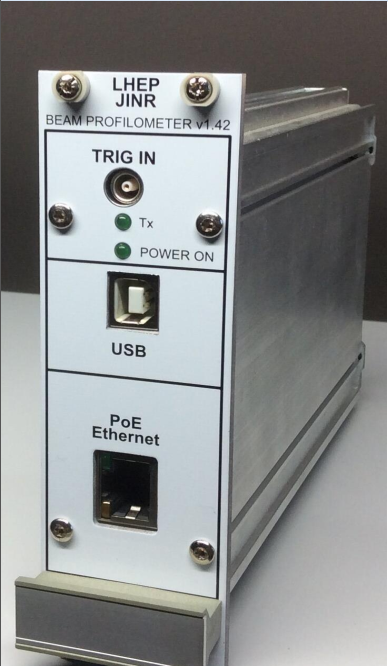 (Профилометр автор Д. Понкин)
16
NEC 2019
Beam profile measurement module HTTP or WebSocket?
WEBSOCKET (WEBSOCKETDS)
HTTP (RESTDS)
Do you have 
new data?
CLIENT
CLIENT
SERVER
SERVER
No,
Sorry
ETC…
ETC…
5 - 10 seconds or more
1 request every 
100 ms
ETC…
ETC…
Do you have 
new data?
Hey!
New data for you
Yes. Get it
Web application for combining pages
<iframe> An inline frame places another HTML document in a frame.
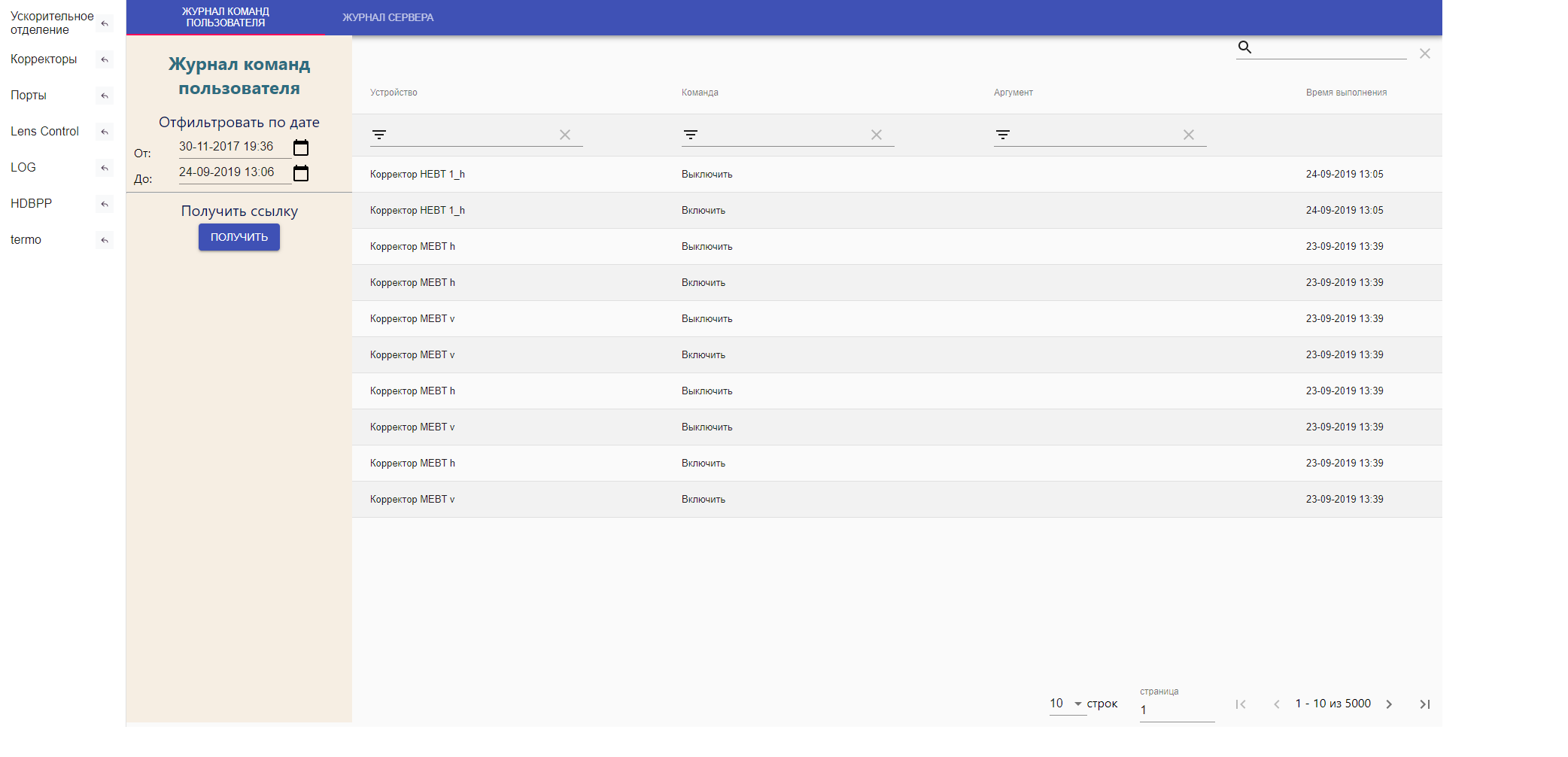 list of links to other pages
selected page in tag
<iframe>
18
NEC 2019
Desktop Emulation
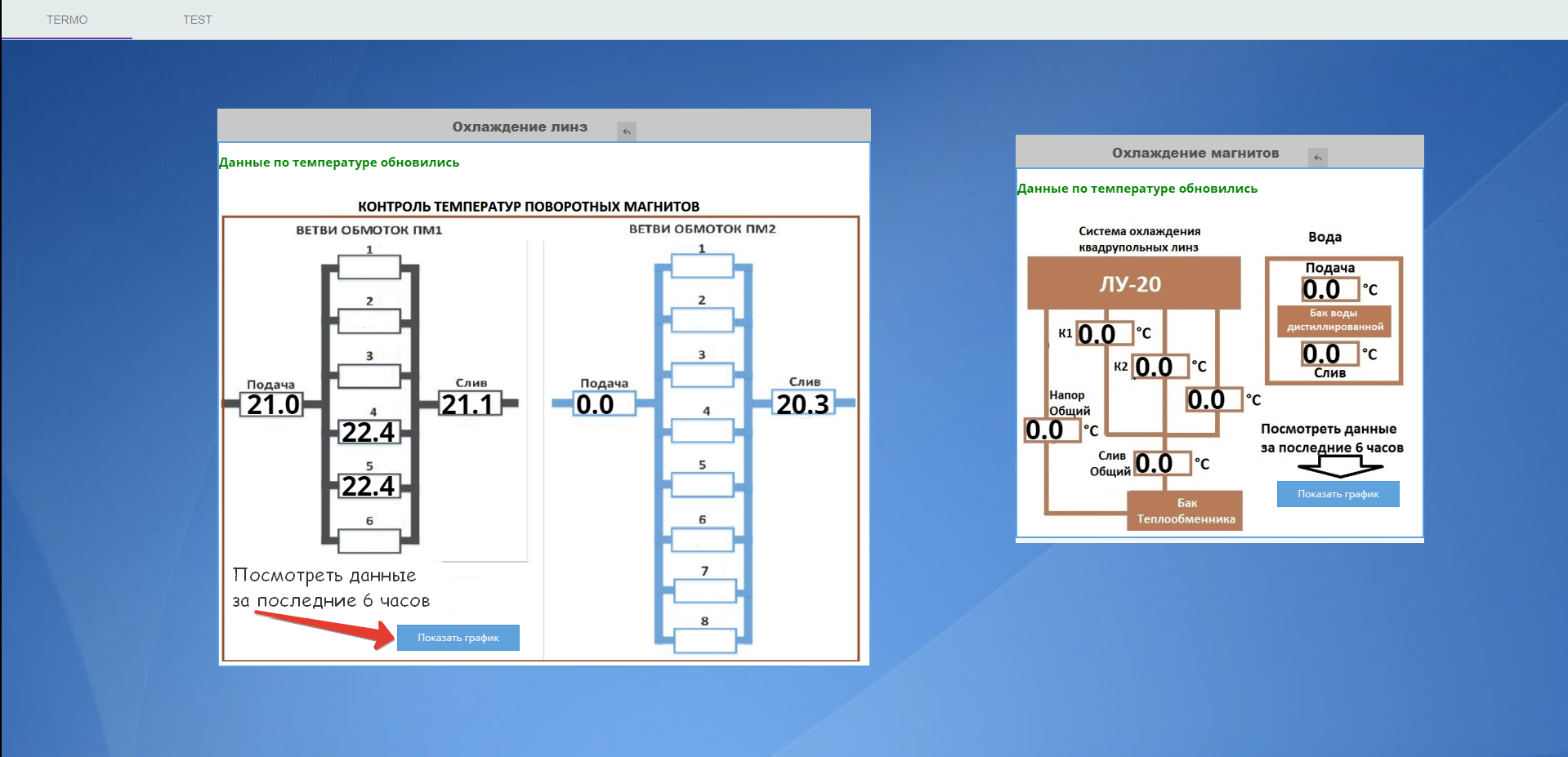 Widgets can be moved within the page. Position is saved in local storage. Widgets are set to the last position on the next loading page.
19
NEC 2019
Desktop Emulation
20
NEC 2019
Clients for PS Control
This parameters are set In JSON file:
table headers. Names and widths
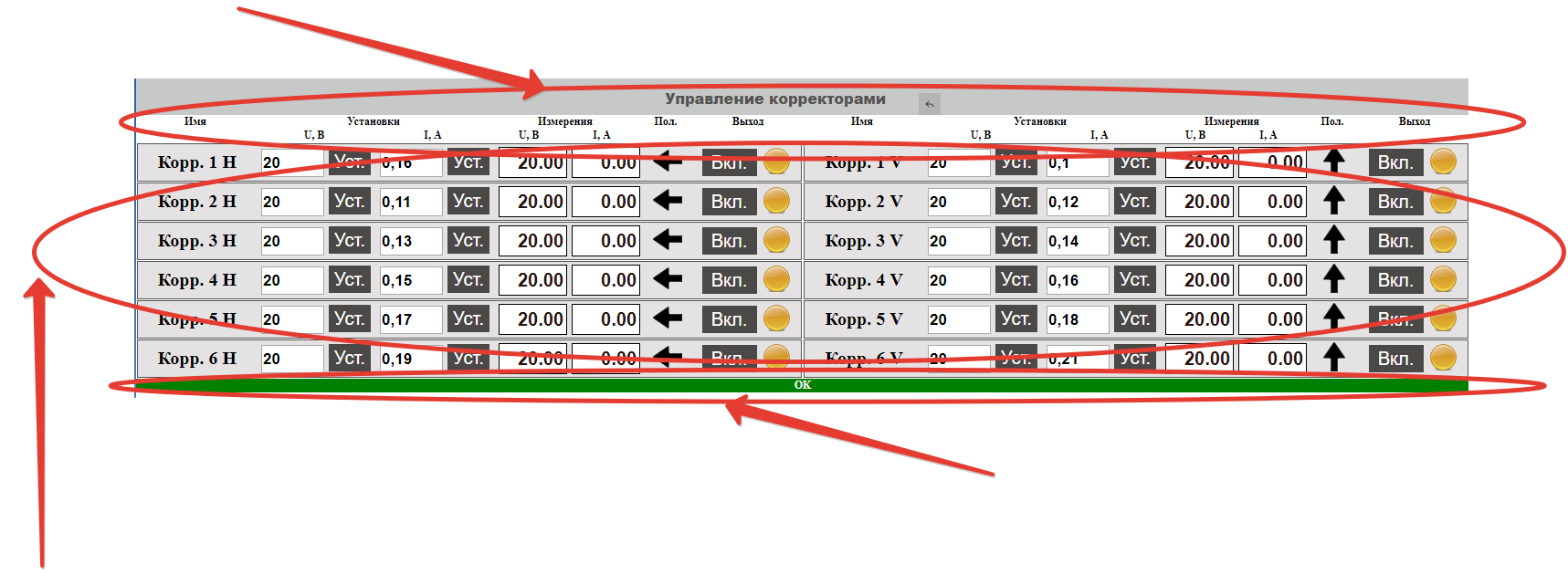 connection status
List of power supplies with used components (Inputs, outputs, buttons)
21
NEC 2019
Clients for PS Control
Buttons with commands
Output data of chosen attributes
Alias of device
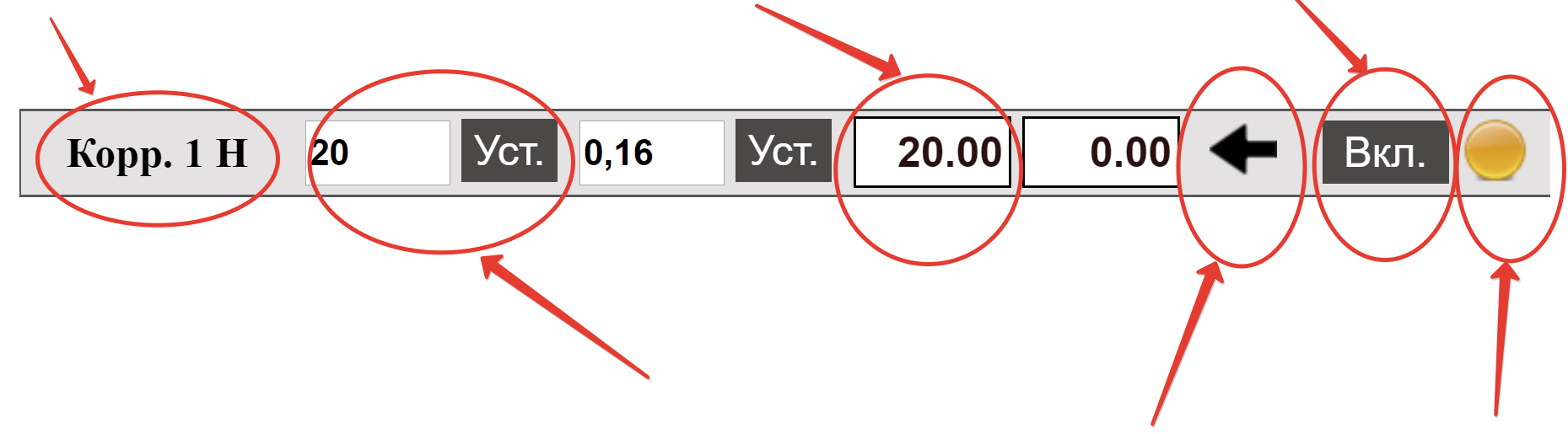 Input with max min and step set
Polarity
List of power supplies with used components (Inputs, outputs, buttons) is written in JSON file. Each components has JSON object with parameters.
22
NEC 2019
Clients for PS Control
<div> with <iframe>
tabs
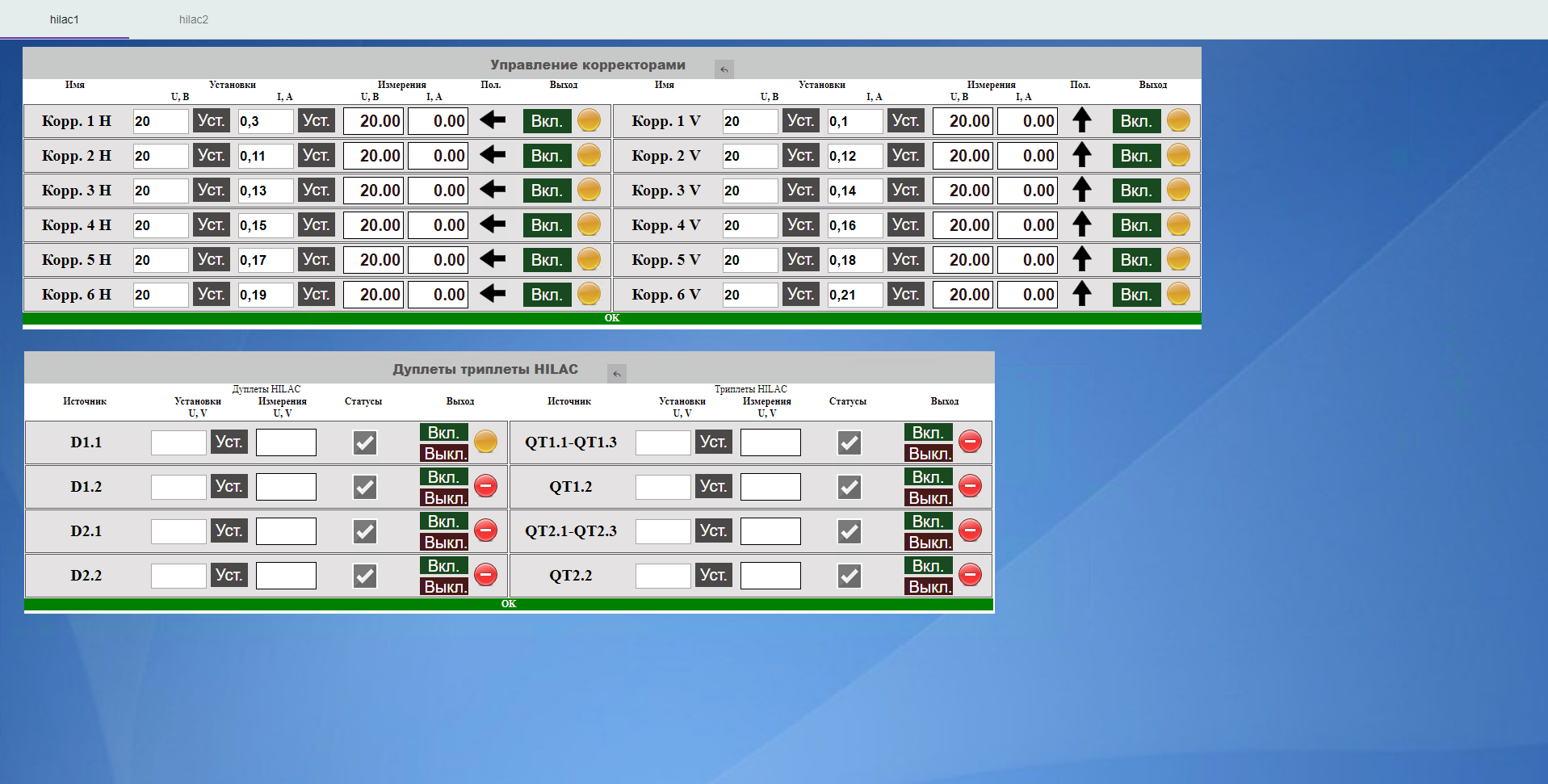 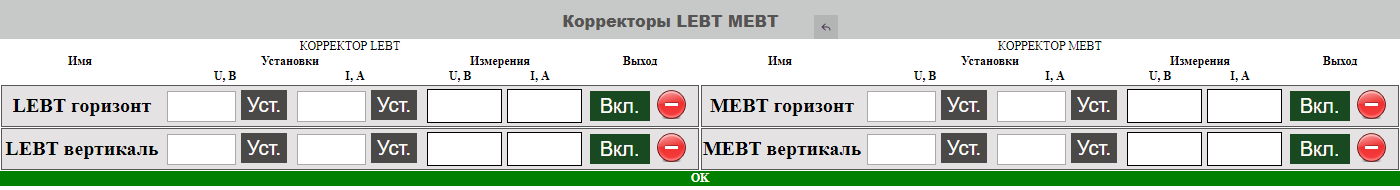 23
NEC 2019
Web + Desktop applications
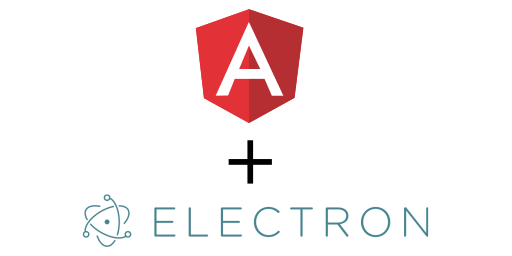 Web Application
Desktop APP
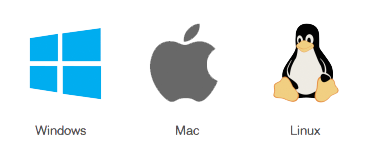 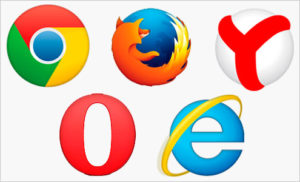 Another method is to write a universal application that works as a standard desktop application, and through a browser (web application).
24
NEC 2019
Web application for visualizing archived and online data
This Web application can work in different modes. 

Mode with settings panel. The user sets the type of graph, and also sets the data source and data types (online or archived data) as well as common chart settings
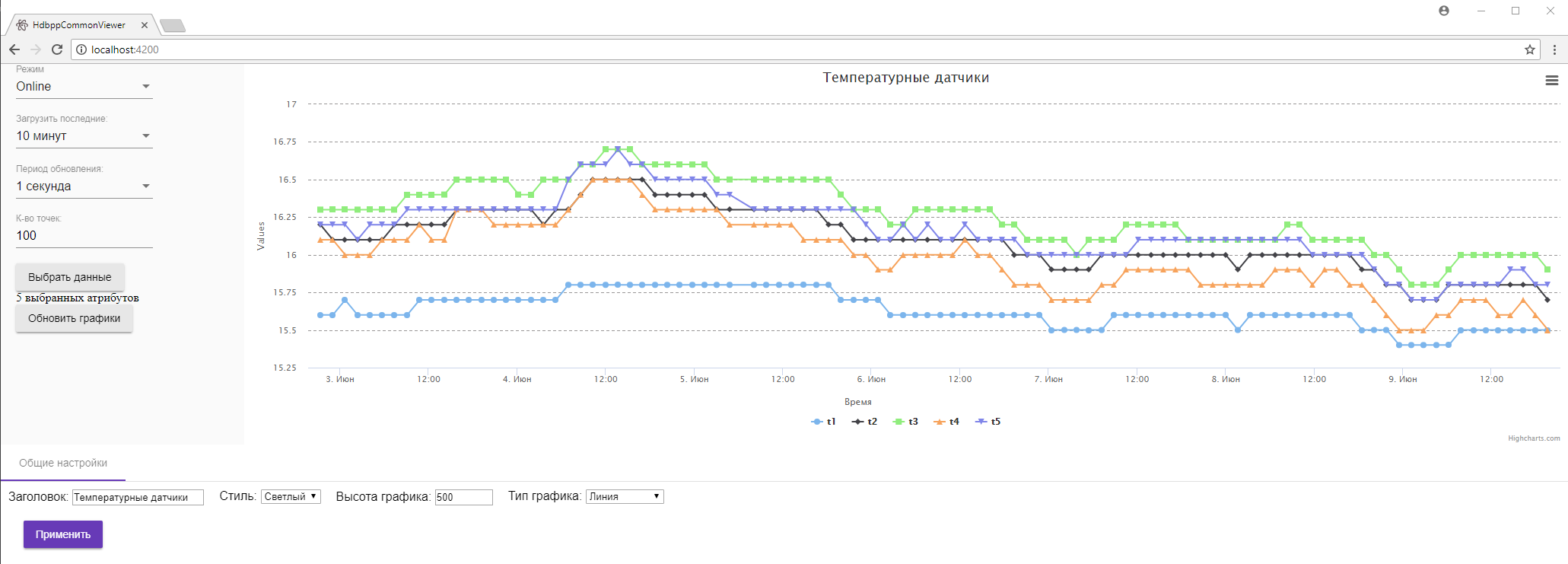 25
NEC 2019
Web application for visualizing archived and online data
The mode of the saved charts. 
All settings for the type of charts and data source are contained in the URL (GET parameters) or are stored in the database
Title
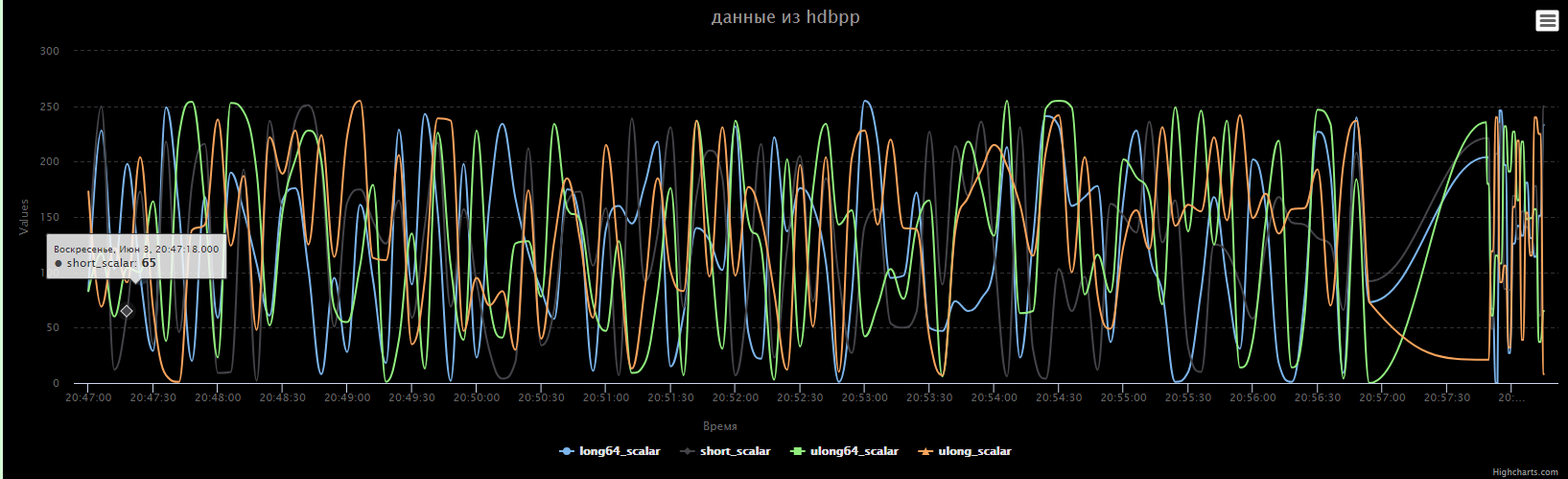 Aliases
26
NEC 2019
Web application for visualizing archived and online data. URL mode
List of displayed attributes
JSON configuration contains
svconf=BASE64(JSON)
Displayed attribute names
The minimum settings of the general form
In this mode, all settings are contained in the URL. This, for example, eliminates the need to write individual clients for different data sources. Charts can be inserted into any webpages using the <iframe> tag
27
NEC 2019
Thanks for attention
28
NEC 2019
Protection. 2-step authentication
One of the security methods used is 2-step authentication.
A managed application is running on this server
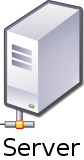 This server has several IP:

External (eg 159.93.0.0/16)
Internal (eg 172.16.0.0/12)
8
response
6
5
confirmation
checking
4
MD5(“nonce” + “password”)
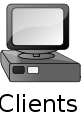 Getting «salt» (nonce)
2
This server has only an internal local IP. (eg 172.16.0.0/12) The application (AuthDS) is located on this server.
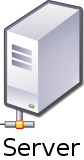 1
“nonce” request with login
7
Removal of "salt"
3
Temporary storage
29
NEC 2019